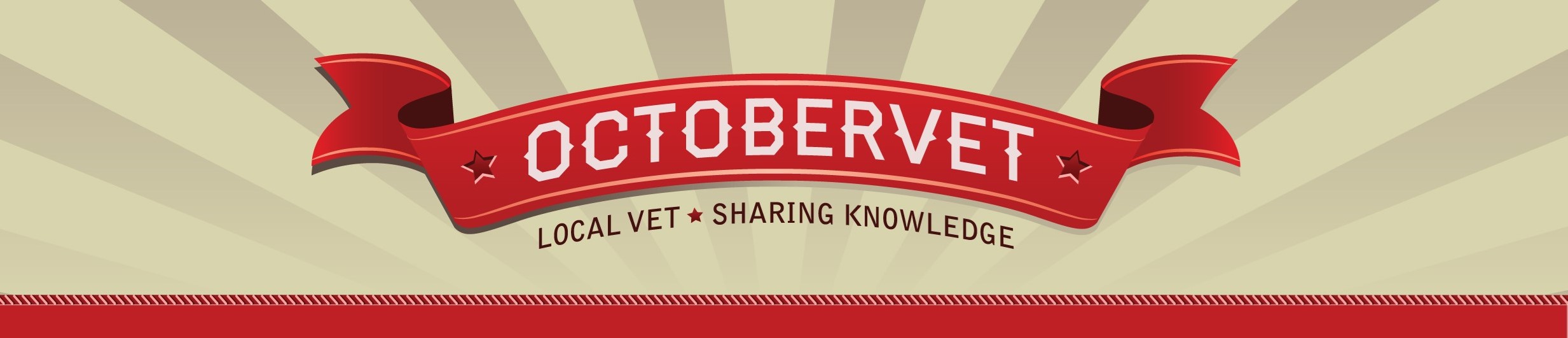 Future VET priorities for the workforce of tomorrow - what VET should deliver and how do we know?
Robin Shreeve

Adjunct Professor Federation University, Honorary Senior Fellow L H Martin, University of Melbourne
Former CEO Skills Australia/AWPA; North Coast Institute; Western Sydney Institute/OTEN; City of Westminster College (UK)
[Speaker Notes: Thank you Erica and AVETRA for the opportunity to present today.

PAY MY RESPECTS TO TRADITIONAL OWNERS OF THE LAND – ELDERS PAST, PRESENT AND EMERGING

Present one scenario for the future of VET

What VET will deliver

How it knows what to deliver

Personal

Idiosyncratic – based on experience and reading research reports

Contentious

Critical – not of practitioners but policy makers

Strong future]
Some preliminary remarks – my view you might not agree with
VET and TAFE (as public provider) are essential for economic and personal growth

VET and TAFE have strong futures: but

Impacted by growth of HE and technological change in workplace and education 

Broad trends – will always be exceptions

Marketisation and industry leadership have not resolved issues identified 30 years ago

Loss of corporate memory

Undervaluing of educational perspectives
[Speaker Notes: Public vet essential

Despite issues strong future

50% of younger age groups have degrees

Multiple impacts of AI/technology

Ai in industry – drawing offices

But also Google courses

Impacts/failures of lass 30 years – industry leadership, churn lack of corporate memory, marketisation

Always be exceptions and outliers]
Have we made progress in VET since 1990
Same issues – promotion and status of VET compared to HE. In 1990s, “Fantastic Futures”, TAFE NSW official training provider of Sydney Olympics and Para-Olympics. Then intensive marketisation of funding

Lack of corporate memory

Lack of educational perspective / background in senior VET leadership

Has this version of “industry leadership” resolved or improved the system
[Speaker Notes: Presentation by MD

Same issues as 30 years ago

Promotional campaign

Education – leadership & devaluation of teaching]
VET and Skills Peak Advisory Bodies in Germany and Australia since 1990
In Germany -1990s to now
In Australia 1990 to now
1990s – NBEET

2000’s – ANTA

2010s – Skills Australia

2010s – AWPA

2015 – NSC

2022 - JSA
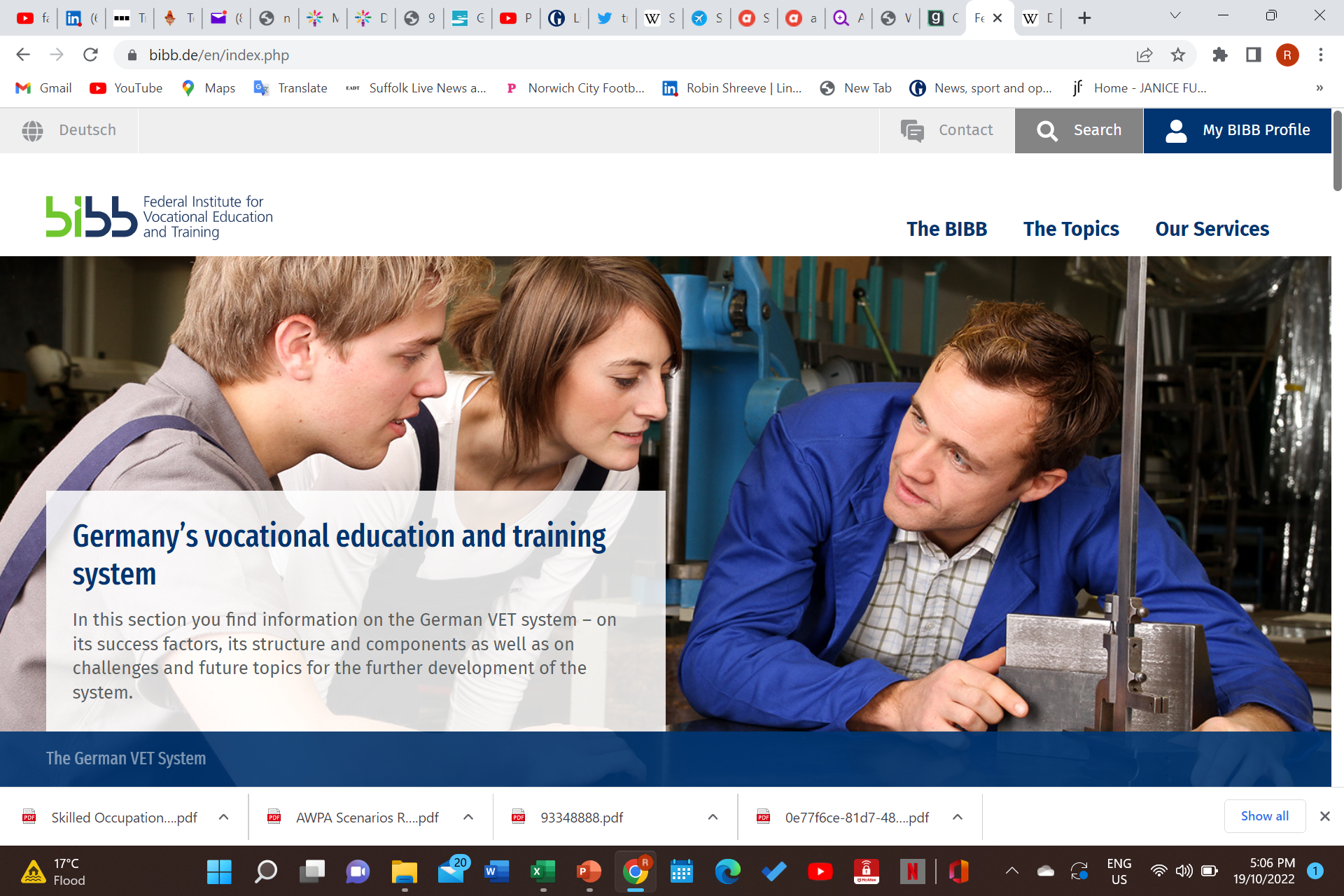 [Speaker Notes: Day to day political interference

Continuity 

Westminster 

Susan Lee]
Part 1 – Workforce Planning and Skills Shortages
Idealised models to identify and match demand and supply

Ever more sophisticated computer models of future workforce – Burning Glass etc

Flexible and fast VET/HE systems to deliver priority and majority skills

VET criticised for being “slow and inflexible”
[Speaker Notes: Idealised model

Problem better forecasting of shortages
More responsive VET providers


Better forecasting

Flexible system

How many auto mechanics at Grafton]
NSC/JSA Industries Projected to Grow
[Speaker Notes: IS IMPORTANT to model

Has its limitations

Some VET/HE]
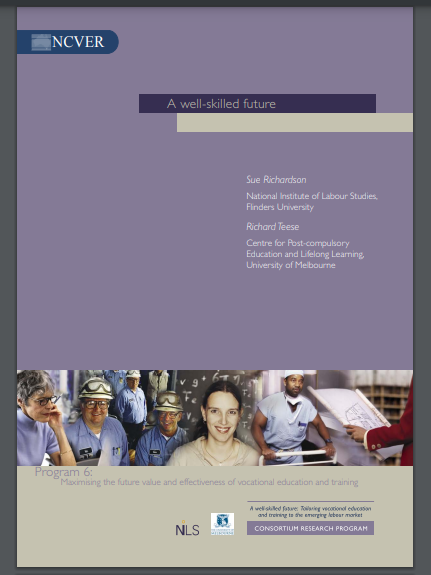 Reality is less neat and tidy
Supply and demand for skills are very difficult concepts to pin down and measure, principally because many people learn their vocational skills on the job. While greater local interaction between industry and VET will improve understanding of the market, at the national and state level policy-makers must learn to live uncertainty. They should focus on: areas where markets do not work well; skills that take a long time to train; or shortages that cause major bottlenecks.
[Speaker Notes: People acquire skills through experience on the job

Use skills genericaly across occupations

Otherwise how else new jobs]
Specialised occupations
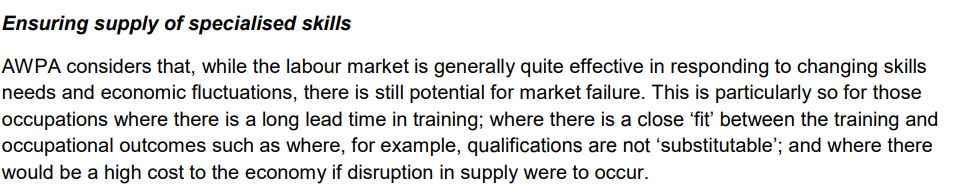 [Speaker Notes: Concentrate on specialised occupations]
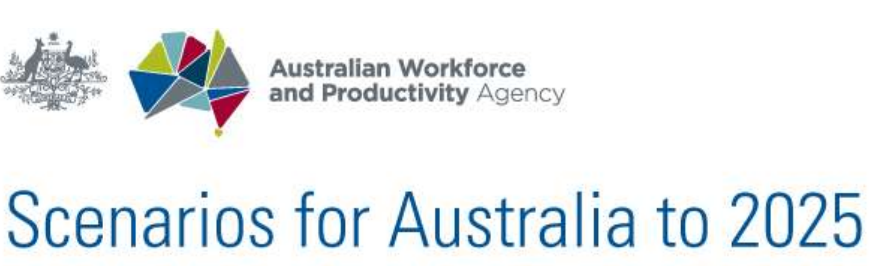 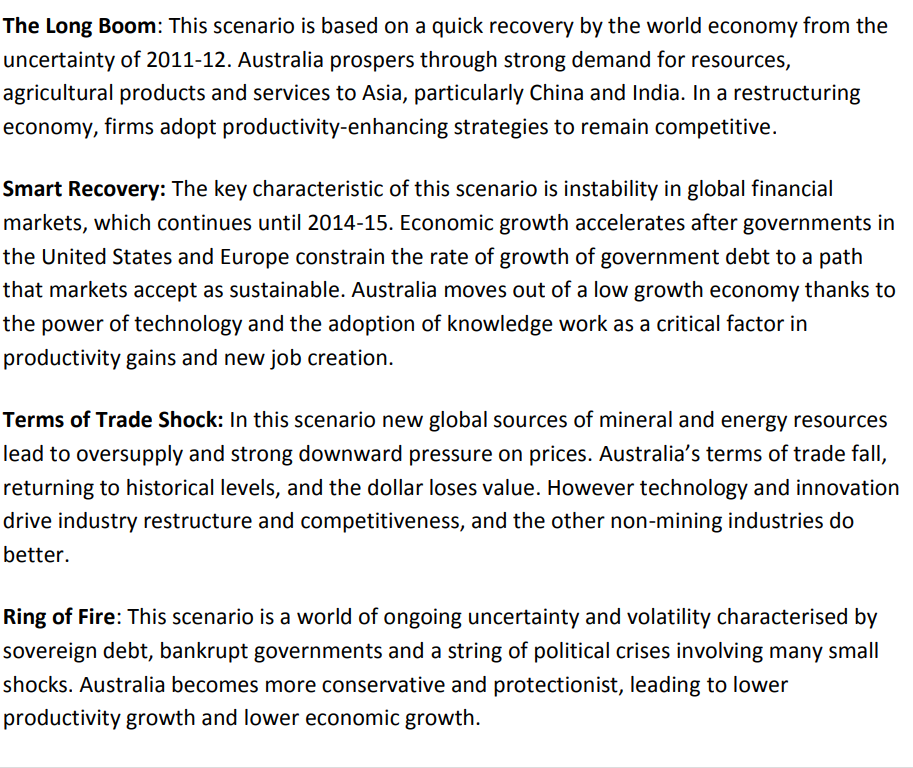 [Speaker Notes: Commonalities

Pandemic]
The Shadbolt Dilemma (Ewart Keep)
Courses focussed on specific software packages and technologies (emphasis on immediate job readiness)

Or

 Courses aiming to produce general awareness of the technology and its potential uses to create an understanding of the issues it raises (emphasis on deeper theoretical understanding)
[Speaker Notes: Generic use]
Greatest skills deficits – impressions at AWPA
Experience (Q – how does a school leaver enter the mining industry; A – they don’t)

General skills but especially mathematical and quantitative skills across all industries at all levels. (You can teach a health care assistant in a short courses to aspirate injections – but if they do not understand the difference between 0.5 and 0.05 it could be fatal)
Part 2 - What is changing VET sector now about and what should be its priorities
[Speaker Notes: How large is VET compared to HE

VET people find of quoting student enrolments – 4 million plus compared to 1 million

But most HE students are full time and majority doing a bachelor’s degree

Yet very few students in VET full time, most doing a short, often single unit course

Full time equivalents VET only about 33% size of HE]
[Speaker Notes: majority doing short courses – what we now term micro- drentials.

Non AQF qualification – does not mean outside national system – often single or small groups of units.

But not skillsets as defined by Training Packages

After that cert 3

Everything else marginal

Is VET tertiary

Only above Certificate

In Europe and UK upper secondary

Is it helpful for VET to be considered tertiary]
Ray Fleming, Education Industry Solutions Manager, Google
Google has 117 million students and educators using Workspace, 40 million people using Chromebooks, 150 million people using Classroom and they have donated a US $250 million to education organisations 

There are 500 hours of YouTube video uploaded every minute . Claire Field believes YouTube might have an impact on low-AQF level, introductory VET courses?
[Speaker Notes: Rise of non accredited training

Rise of web based, non accredited edication

YouTube

E bike

Cycle Maintennance Academy]
[Speaker Notes: Disciplines

Heath

Social care

Business and Management still substantial but smaller than Heath and Personal Services

Traditional areas declining]
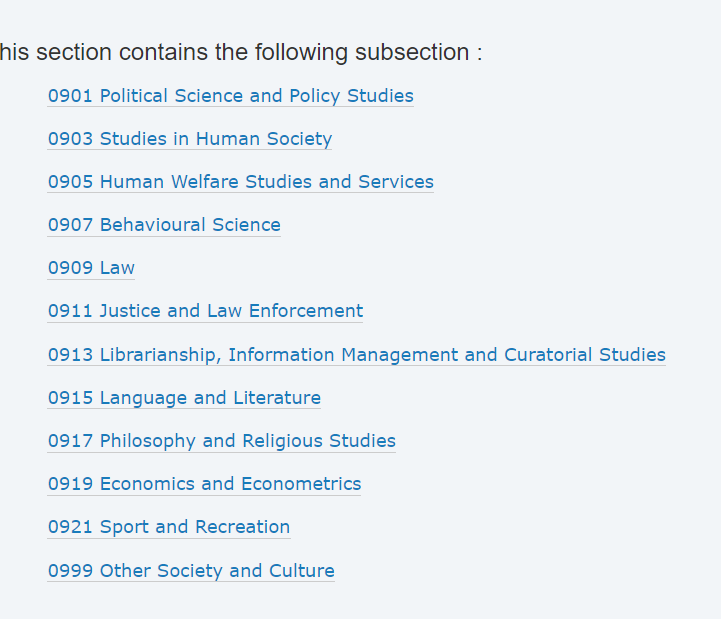 [Speaker Notes: Private providers a lot bigger than TAFE

Others even smaller]
[Speaker Notes: Sad

450,000 TAFE NSW Claim

Queensland not only smaller than University sectr but smaller than most individual universities]
[Speaker Notes: 1990s

Delusian of silver bullet of Self funding, Fee for service

Some TAFE’s strong I  this

Mainly failed

Contract training different product

Capacity and capability

Working at heights

International dominated by private sector

Education or migration or work rights]
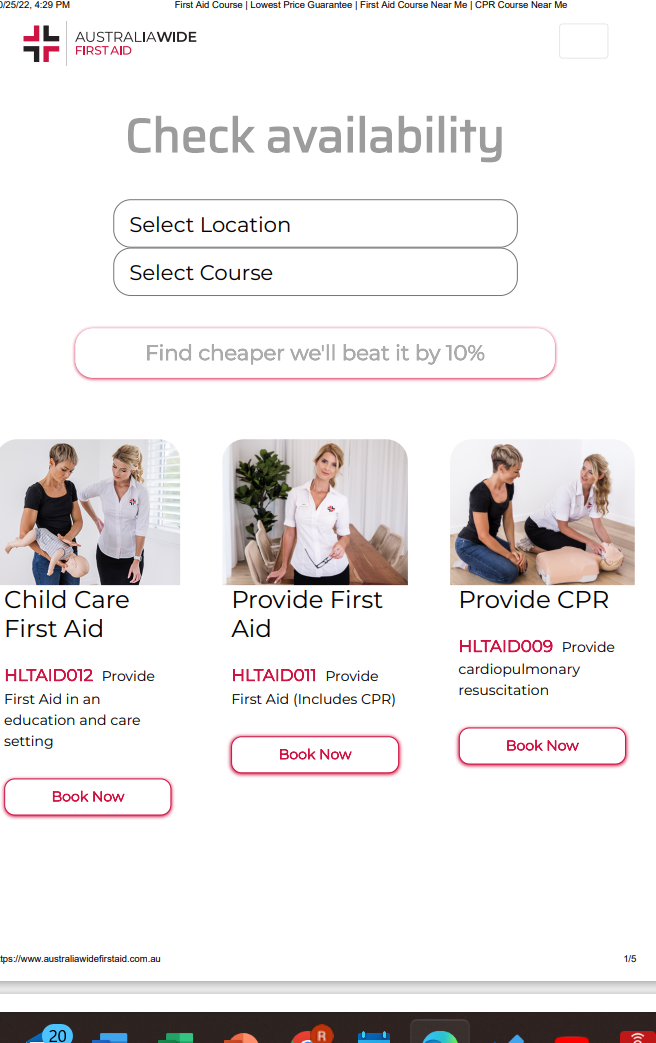 Cert 3 and Single Unit Enrolments (micro-credentials) highest proportion of student enrolments

Care (esp female) and traditional (esp male) apprenticeships

Publicly funded Diploma enrolments almost halved since 2002 – exceptions Care, Enrolled Nursing , Personal services (Beauty). Some areas largely disappeared science/laboratory technician training

Private sector VET student enrolments considerably larger than TAFE
Core VET
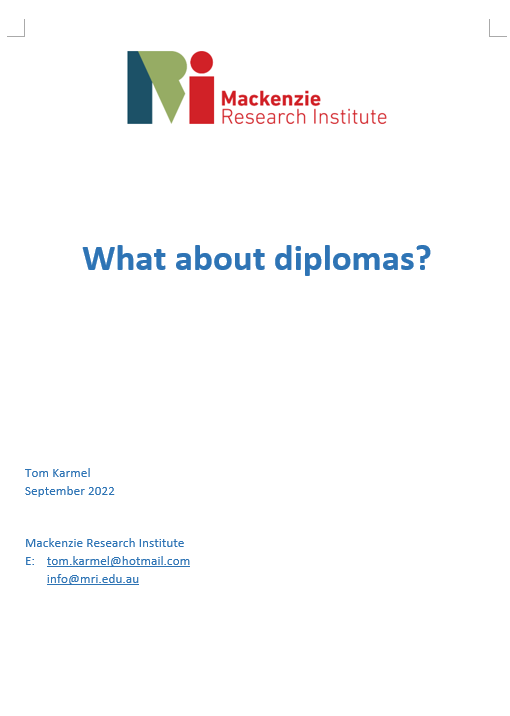 [Speaker Notes: Claim as tertiar]
Mackenzie Research Institute -  Tom Karmel
Shows that government-funded VET diploma courses for domestic students are concentrated on training students in childcare and for the enrolled nurse qualification, where there is little to no competition from higher education bachelor degree courses.

Another field where government-funded diplomas are flourishing – which though small has grown strongly in the past 15 years – is beauty training, also an area where universities do not compete.

In areas where universities offer competing degree qualifications – engineering, information technology, agriculture and environmental studies – once healthy VET student numbers have collapsed.

Government-funded VET diplomas are also losing ground compared with bachelor degrees in other areas including architecture and building, management and commerce, society and culture, and the creative arts.
Equity and access to high skills through higher vocational educationEdited by Elizabeth Knight, Ann-Marie Bathmaker, Gavin Moodie, Kevin  Orr, Susan Webb, & Leesa Wheelahan.  Palgrave Macmillan, 2022.
Many of us researching this topic thought that higher education in colleges in these countries would grow dramatically and quickly. But it didn’t. (Wheelahan, p270)
Her explanation is that:
The key argument in this chapter is that the growth of higher education in colleges in countries with liberal market economies is limited by the increasingly marketized and hierarchical structure of tertiary education in each country and that colleges can never win in this competition. (Wheelahan, p270)
Issues with Diplomas and ANZSCO Skill Level 2 Occupations
Impact of Artificial Intelligence / Automation (eg Laboratories, Engineering Drawing Offices)

Massive expansion of people with bachelor degrees and higher (over 50% of population aged 24-35. Even higher proportion for women)
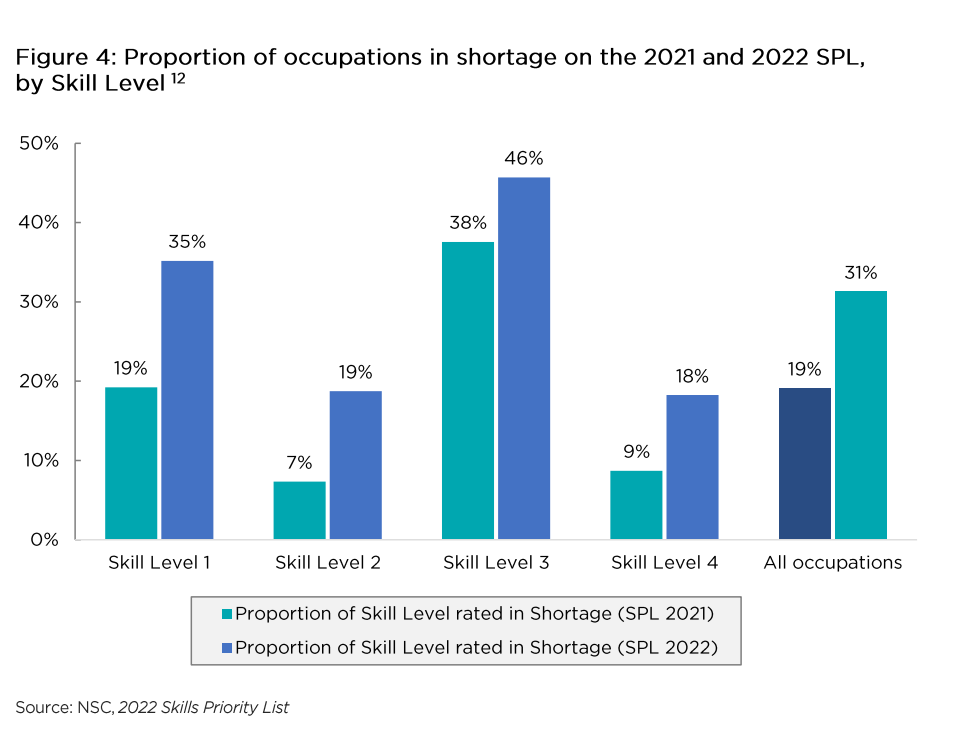 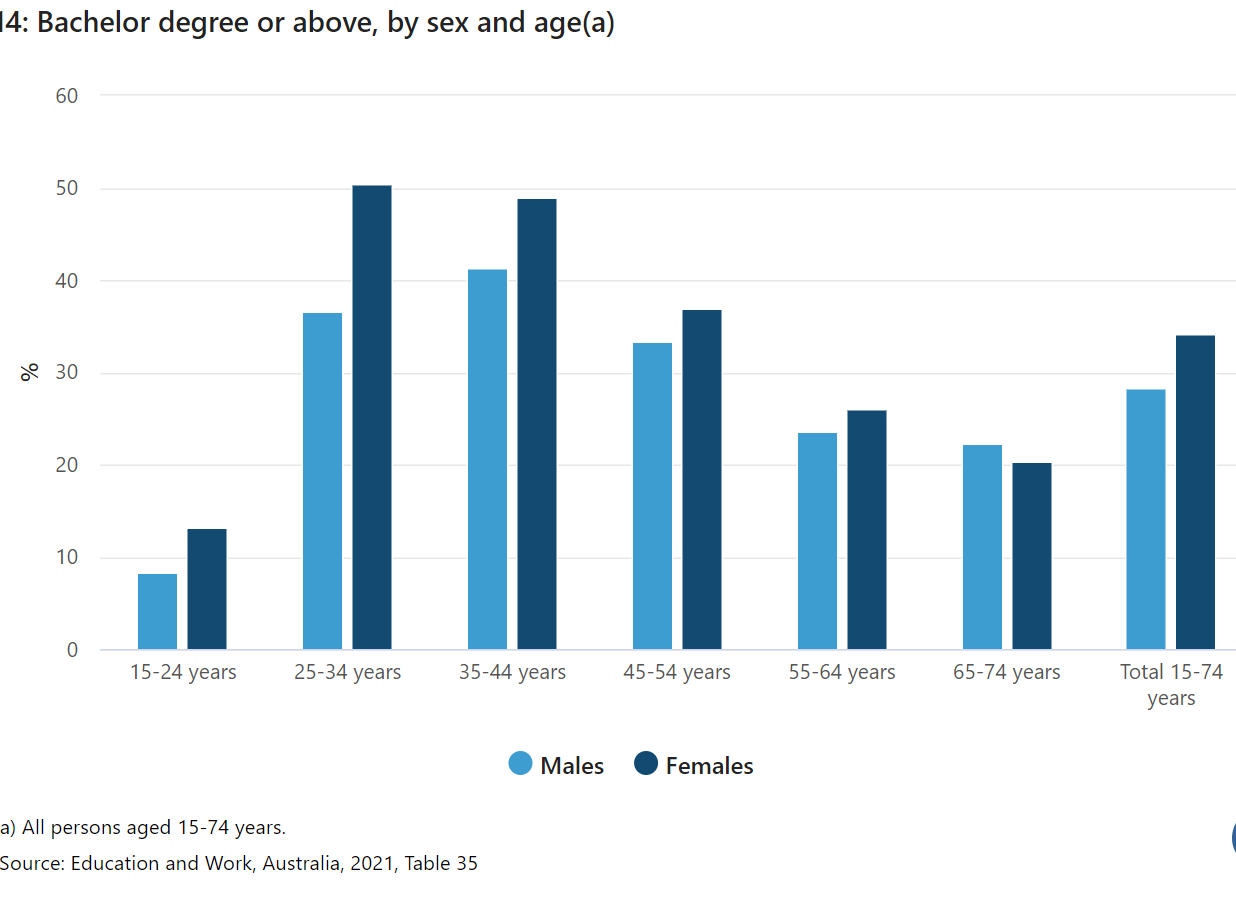 Arguments for Higher Level VET Courses
Taught by practitioners not “just” researchers – better informed by practice

Diversity and choice of providers

Improves access and equity by attracting disadvantaged and non traditional students

Policy “gravity” – historically colleges have become universities. Sydney Technical College to both UNSW and UTS

Raises status and esteem of VET institutions

Faciltates more integrated tertiary education sector
The future – what I suggest
Stability – less day to day political influence

More input by and support for educationalists at all levels

Greater emphasis on core, especially numeracy skills

Realistic funding strategies

Priority for trade, care and foundation courses

Priority for Certificate 3/4 and short courses